Lead
Evaluator
Training
OCM BOCESDay 10 (year one)
[Speaker Notes: NOTES]
Taking Care of Business
April’s session was cancelled due to the change in calendar. An “independent study” was not sent to you. 

We encourage you to:
Review special considerations for SWDs
Review special considerations for ELLs
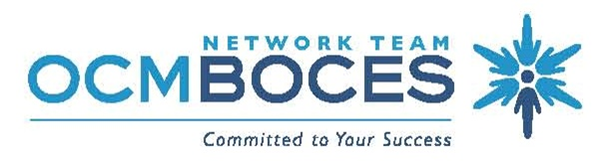 Day Ten Agenda
Lead Evaluator Training continues…
Look ahead to next year
Summative evaluation with the rubric
Beginning of the year/SLO meetings
Making a strategy for next year
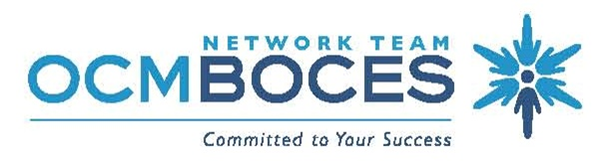 Day Ten Agenda
But first…
Review of SLO Resources
Introduce LATs
SLO Q and A
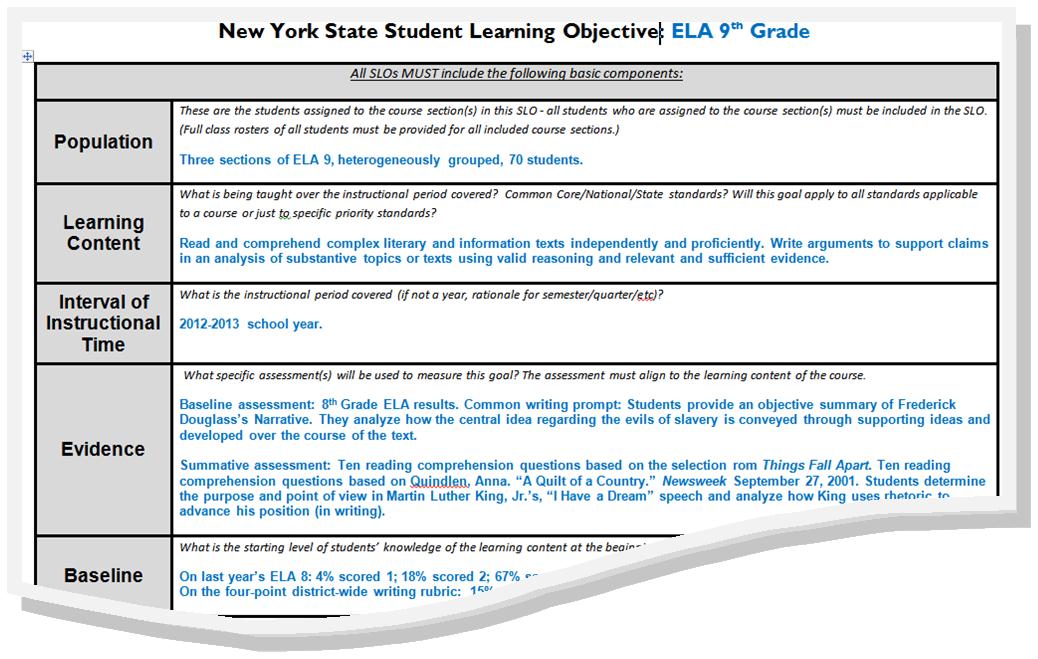 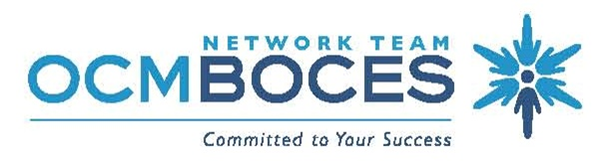 Next Year
Look Ahead to Next Year
Talk through the year
With your elbow partner or as a table group, sketch or map out the big pieces of APPR for next year
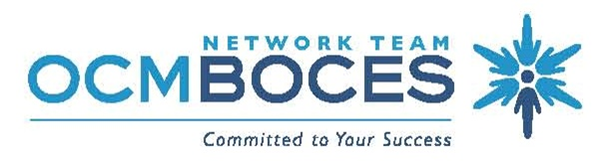 Next Year
Look Ahead to Next Year
Talk through the year
With your elbow partner or as a table group, sketch or map out the big pieces of APPR for next year
Open up the bag of cards, add each term to your sketch/map of next year
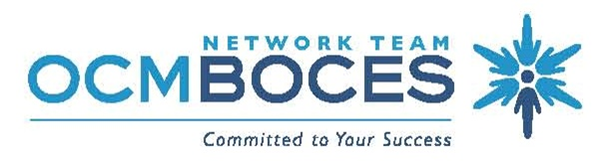 Next Year
Look Ahead to Next Year
Talk through the year
With your elbow partner or as a table group, sketch or map out the big pieces of APPR for next year
Open up the bag of cards, add each term to your sketch/map of next year
Have this out as we proceed through the rest of the agenda
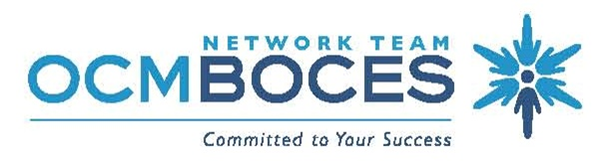 Next Year
Beginning of the Year
Beginning of the year meeting
Standards I and II
SLO and local (LAT) target setting
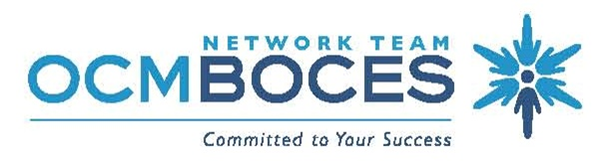 Next Year
Guiding Questions:
Beginning of the Year
Beginning of the year meeting
Standards I and II
SLO and local (LAT) target setting
As a table group, identify the questions you might ask during the meeting
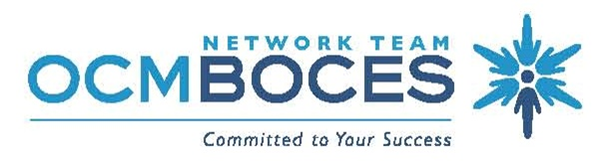 Next Year
Guiding Questions:
Beginning of the Year
Beginning of the year meeting
Standards I and II
SLO and local (LAT) target setting
As a table group, identify the questions you might ask during the meeting
Watch it “live”
Debrief
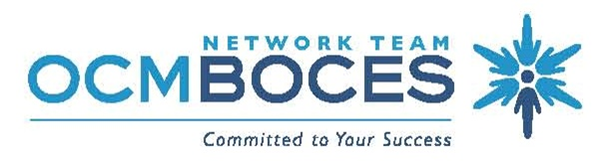 Evidence Collection
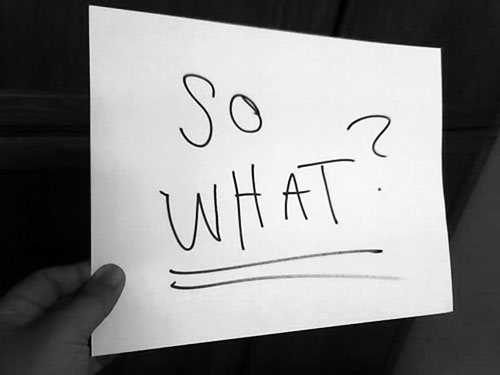 Next Year
Beginning of the Year
Beginning of the year meeting
Standards I and II
SLO and local (LAT) target setting
As a table group, identify the questions you might ask during the meeting
Watch it “live”
Debrief
New Conversations: Growth Producing Feedback
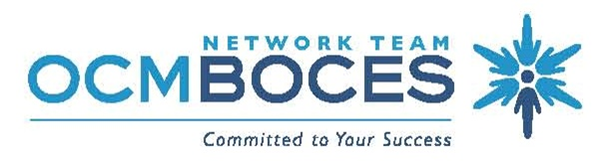 Next Year
Most of the Year
Evidence Submission by Teacher
Evidence Collection
Sharing the evidence
Feedback Conversations
New Conversations: Growth Producing Feedback
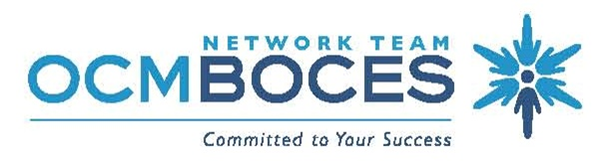 Evidence Collection
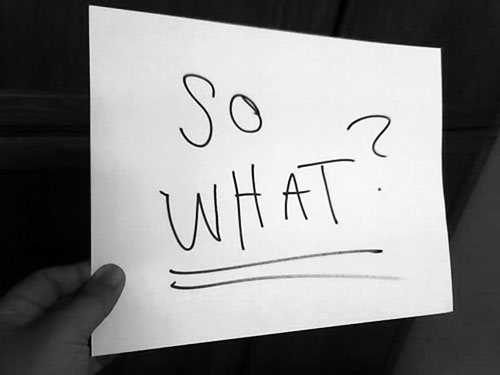 Next Year
Summative Evaluation
Evidence from the year collected
Compare collected evidence to the rubric
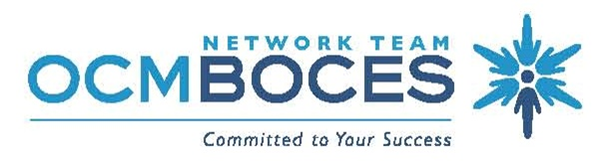 Next Year
Summative Evaluation
Evidence from the year collected
Compare collected evidence to the rubric
Teacher and Lead Evaluator do together with teacher?
Lead Evaluator completed it prior to meeting and review together?
Teacher and Lead Evaluator do rubric independently prior to meeting
Discuss these options.
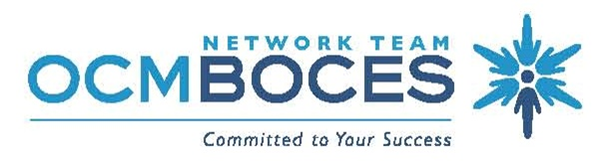 Next Year
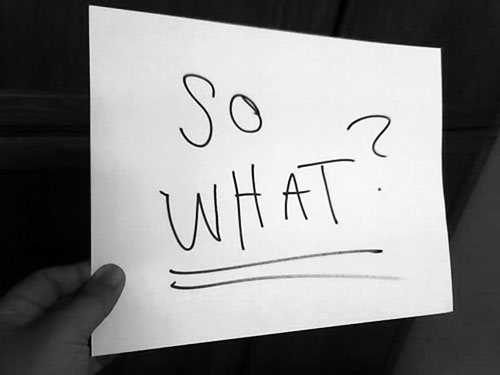 Next Year
Summative Evaluation
Evidence from the year collected
Compare collected evidence to the rubric
Teacher and Lead Evaluator do together with teacher?
Lead Evaluator completed it prior to meeting and review together?
Teacher and Lead Evaluator do rubric independently prior to meeting
New Conversations: Growth Producing Feedback
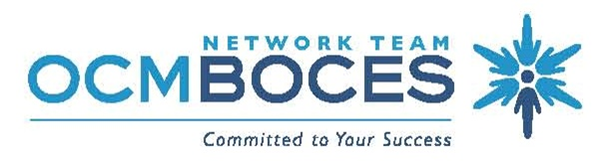 Next Year
Look Ahead to Next Year - MORE
Go back to your picture
Talk through the year
Start to add some dates and a timeline to it
What are the “new” pieces?
What are the deadlines you will face?
What strategy will you employ?
Jot things down on the organizer
Growth Producing Feedback
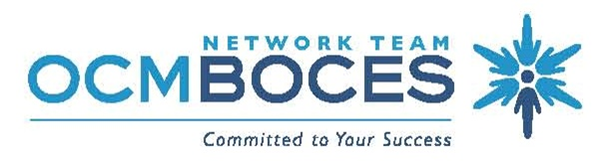 Taking Care of Business
Ongoing Lead Evaluator Training

Next year (tentatively)

Four half-days of training distributed across year

	and, optionally, 

“Growth Producing Feedback” course
2 summer days to prepare for beginning of year
1 fall day to prepare for generic
1 spring day to prepare for summative meetings
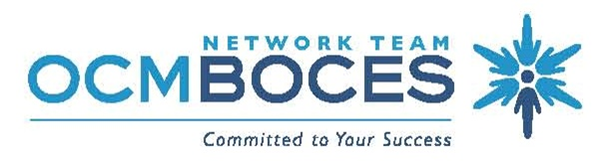 Next Year
Looking at Next Year
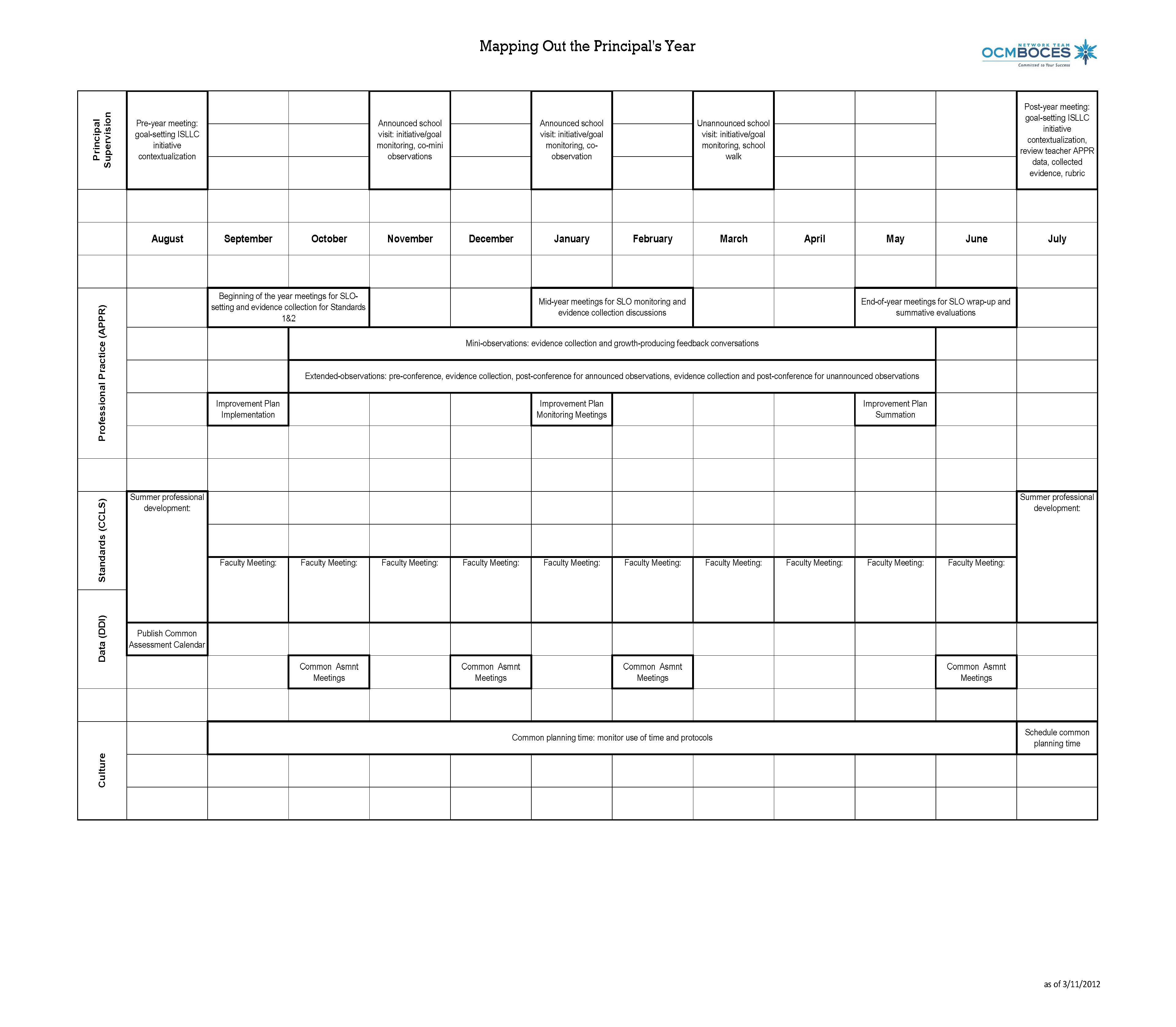 [Speaker Notes: NOTES]
LE “Certification”
The Nine Required Components
New York State Teaching Standards and Leadership Standards 
Evidence-based observation 
Application and use of Student Growth Percentile and VA Growth Model data 
Application and use of the State-approved teacher or principal rubrics 
Application and use of any assessment tools used to evaluate teachers and principals
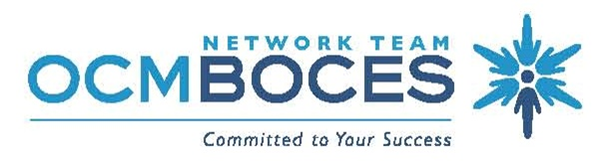 [Speaker Notes: NOTES]
LE “Certification”
The Nine Required Components
Application and use of State-approved locally selected measures of student achievement 
Use of the Statewide Instructional Reporting System 
Scoring methodology used to evaluate teachers and principals 
Specific considerations in evaluating teachers and principals of ELLs and students with disabilities
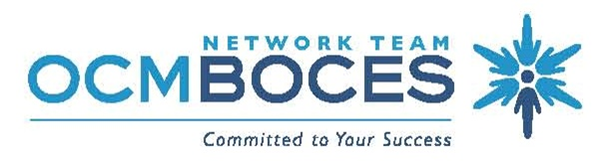 [Speaker Notes: NOTES]